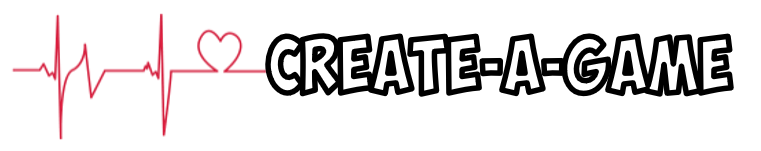 The benefits of physical activity and play.
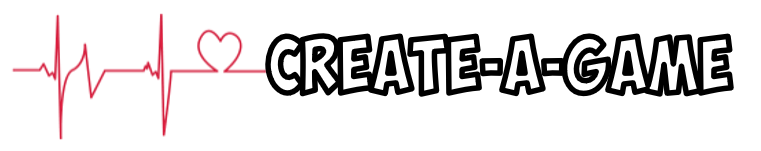 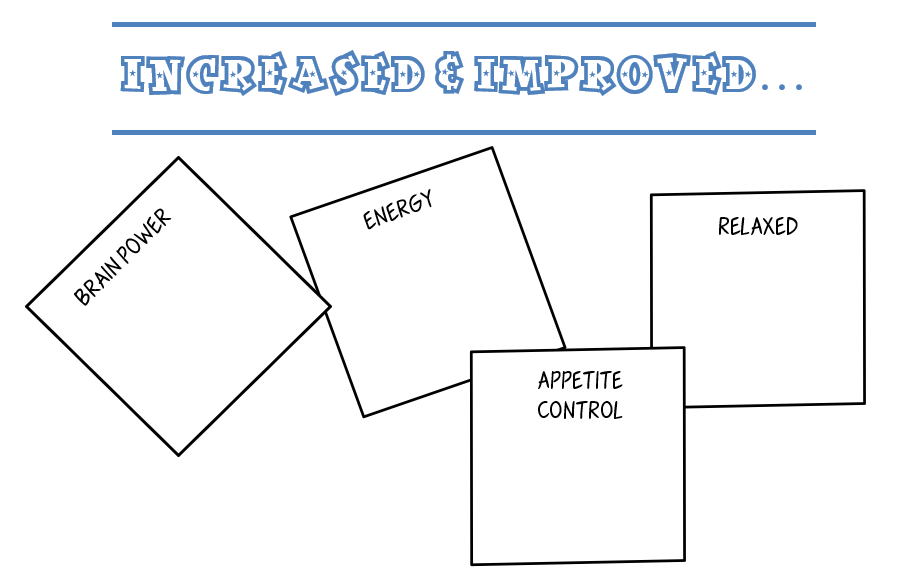 Relieves stress.
ability to concentrate & learn.
Blood flow & 02
Hunger hormone decreases.
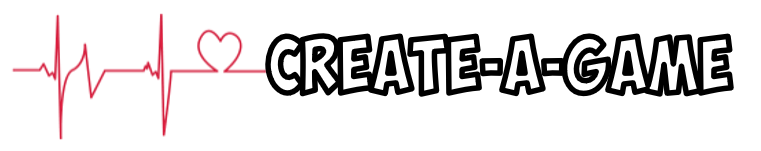 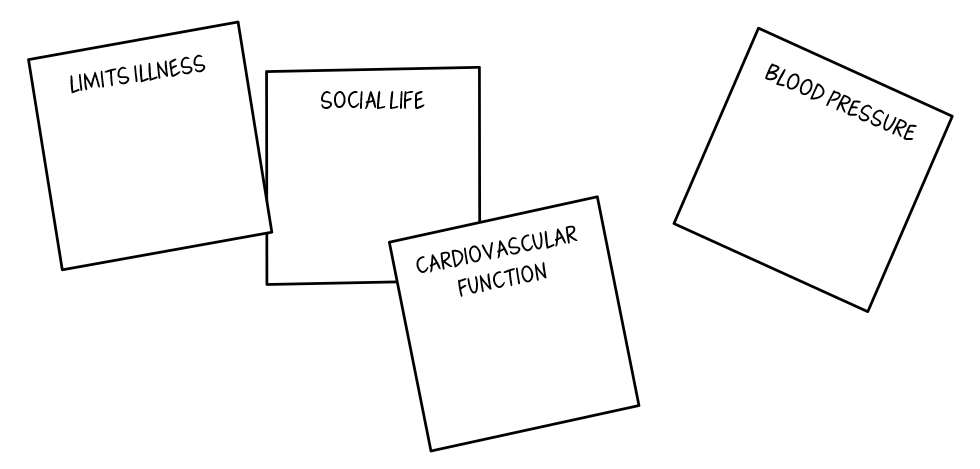 Boosts immune system.
Self-image/
Self-confidence
Lowers blood pressure.
Strengthens heart muscle.
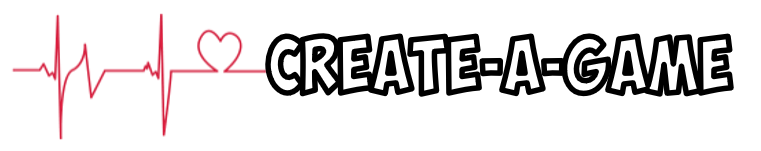 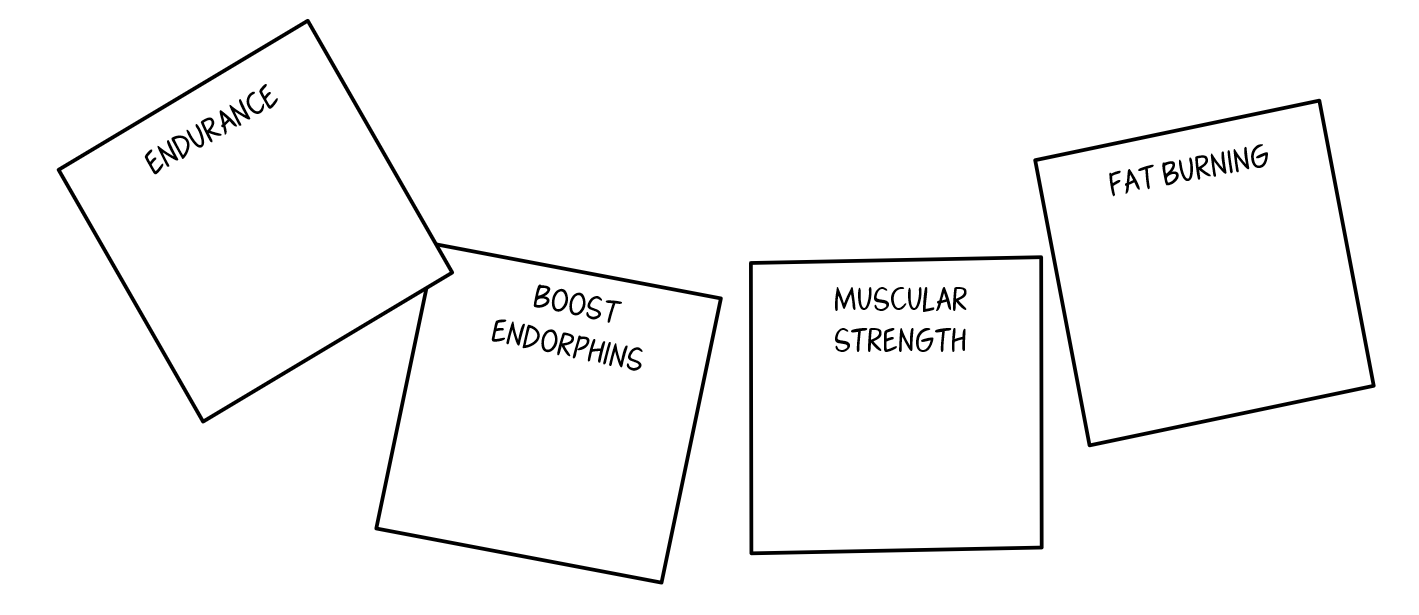 More you do, more you’ll be able to do.
Decreases body fat.
Happy; better outlook on life.
Toned body.
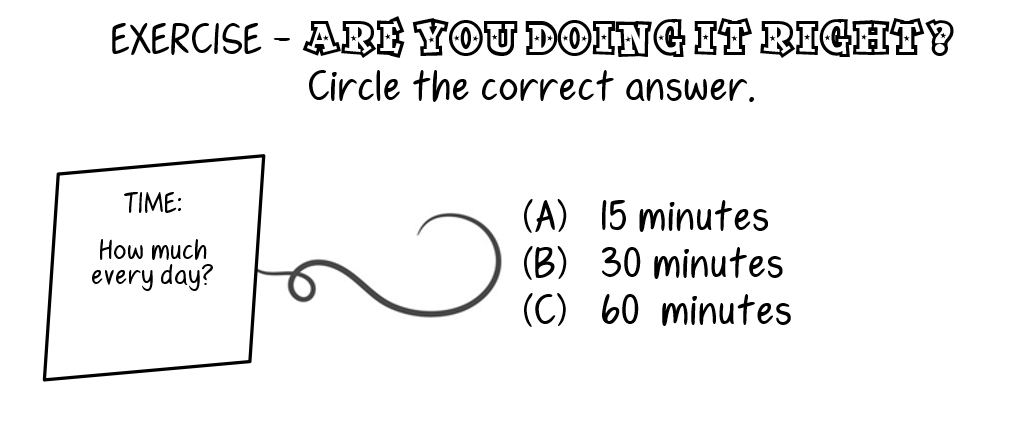 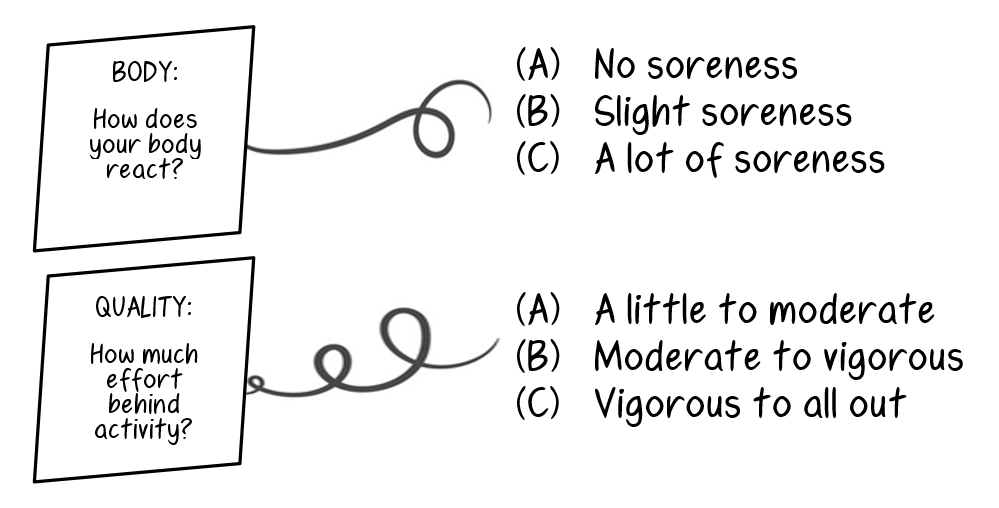 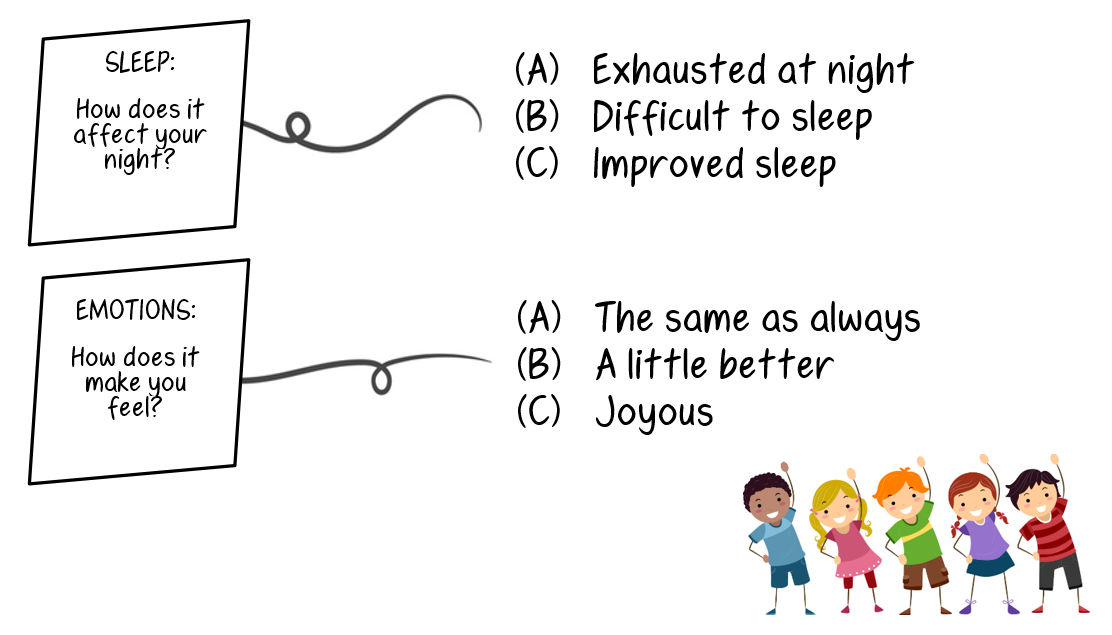 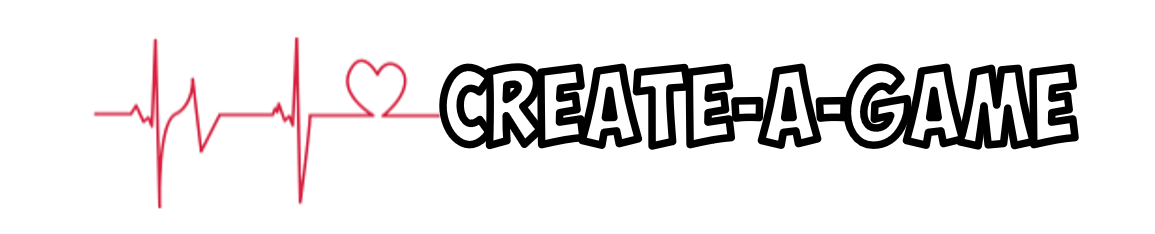 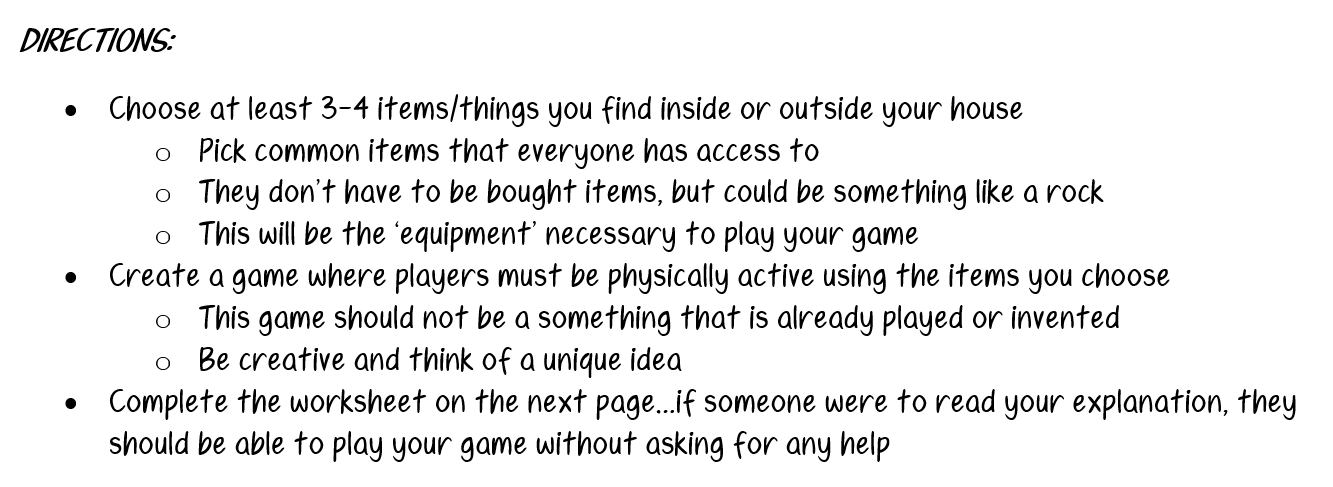 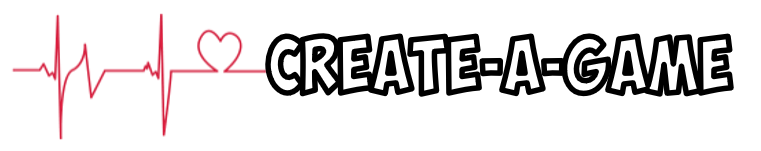 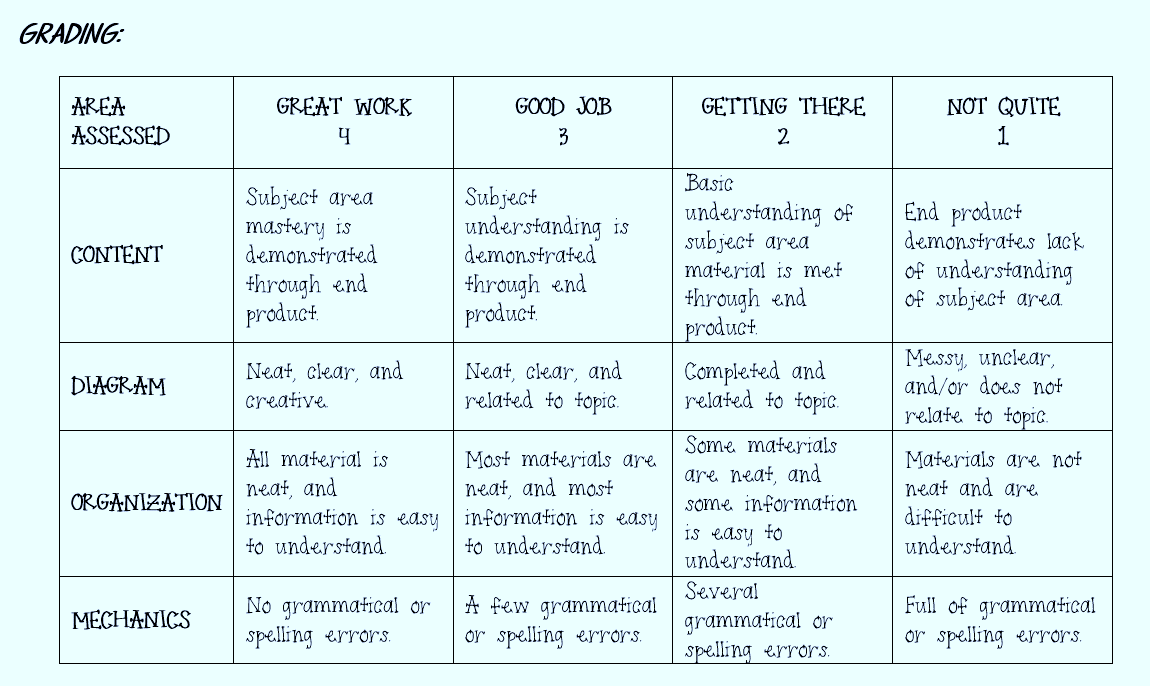 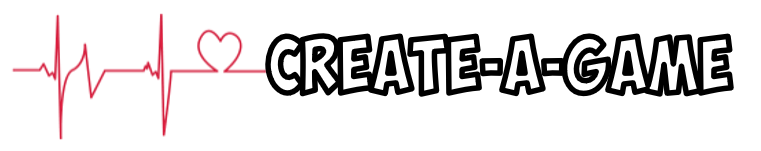 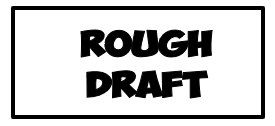 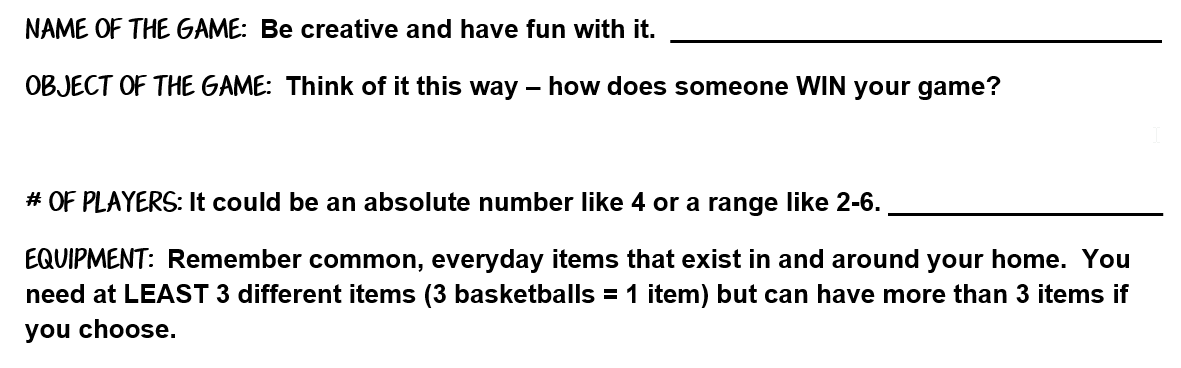 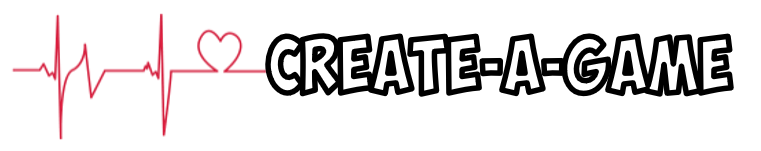 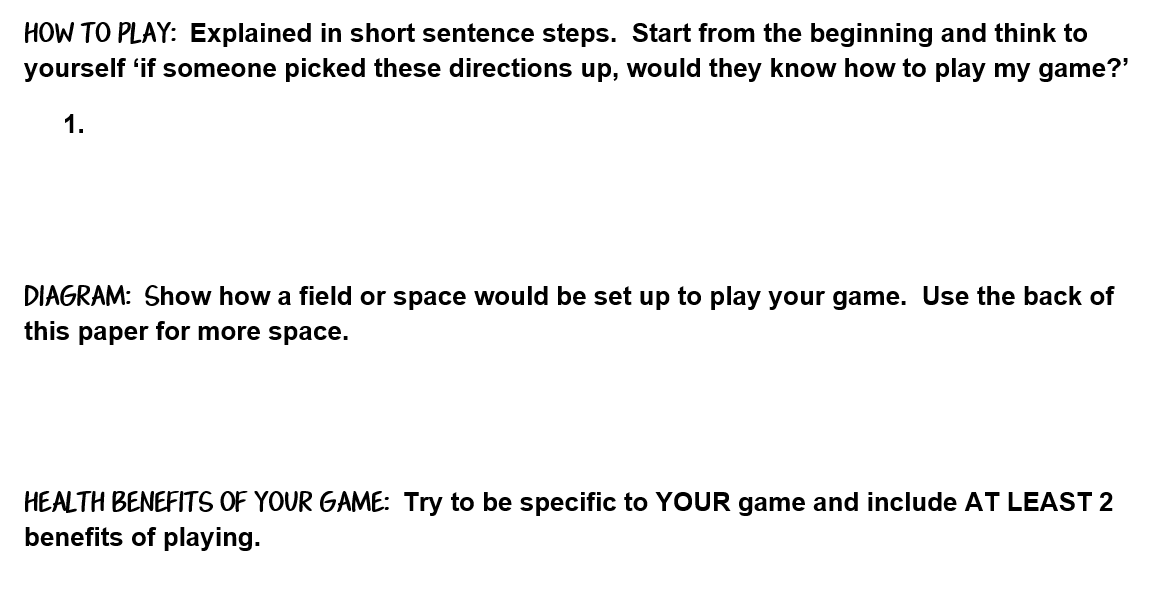